Teachers Role in Creating Rules
Create with students classroom rules on the first day of school. Help guide students to create appropriate rules.
Post up to five rules for students to be held accountable for.
Explain the rules to the students and adapt when needed for the classroom.


 	EXPLAIN, REHEARSE, REINFORCE!
Consequences
Positive Consequence
Negative Consequence
Rewards
Pointing out the positive behaviors of a student
Penalties
Result of student not following classroom rules
A consequence should not be confused with discipline.
A consequence is the result of a behavior CHOSEN by the student.
[Speaker Notes: It is the students choice on the type of consequence that they will receive. They choose their behavior and need to be held accountable for it.]
Teachers Role in Consequences
Act early, do not wait until the last minute before recognizing the behavior.
Be Consistent- Use same consequences for behavior. The students should know how you are going to react.
Make sure the consequence fits the behavior
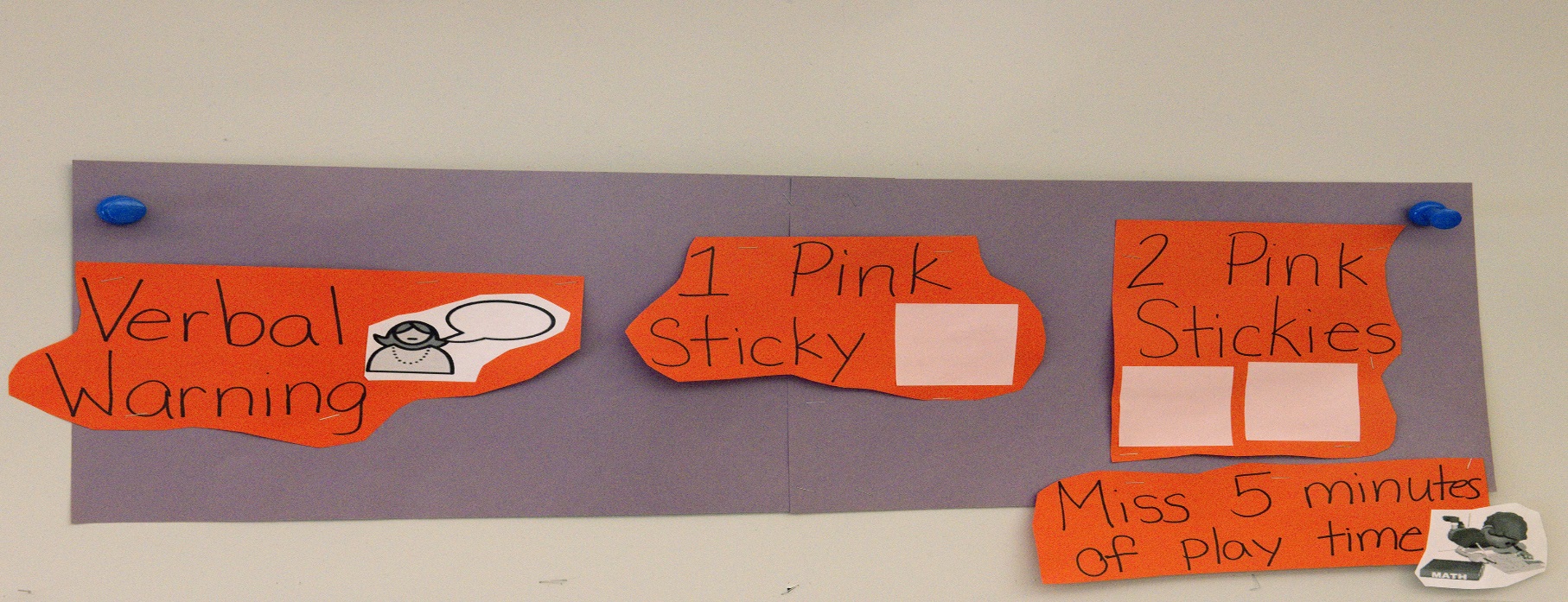 [Speaker Notes: These rules are for a positive or negative behavior. A small adjustment to behavior or pointing out a positive behavior is easier than waiting for it to become a bigger distraction. Be consistent! The students should know what to expect from you. It should not be a mystery. You are not going to have a huge praisal or consequence for a student when recognizing a minor behavior.]
Language vs. Behavior
Exception to the Rule!
- The teacher needs to be able to depict if the behavior was chosen or if language was a factor in the action.
[Speaker Notes: Defiant vs. lack of language – deliberately not listening vs. not clear/not comprehending what is expected]
Classroom Management
The key to student success
What is classroom management?
“Classroom Management refers to all of the things that a teacher does to organize students, space, time and materials so that student learning can take place.”  
(Wong & Wong, pg. 84)
[Speaker Notes: Before we go any further, we should explore what exactly classroom management means.  Wong describes it above [read quote].  This includes how to line up, sit on the rug, do lunch count, buddy read, rotate in centers, and any other procedure or task that needs to get done in the classroom.  Take note of how the description is so general and all encompassing.  This is because classroom management is the core of a classroom.]
Everything is good to go!
[Speaker Notes: All you need for the day is ready at your fingertips.  You have prepped everything prior to the start of the day and you know where everything is.  You are not wasting valuable instruction time on preparation.  This includes room set up.  Down time allows students to test the waters.  It like dead air space on the radio.  We don’t know what to do with the silence so we just switch the channel.  
 The atmosphere must be set before your students walk into the room EVERY DAY.  The students must know that their atmosphere is calm, positive and centered around productive work.  
You are the teacher, you set the tone.  If you are positive about teaching, they will be positive about learning.  If you are ready to teach in the morning, they will be ready to learn.  
These three components need to be consistently practiced by the teacher in order to have an effectively run classroom.  Consistancy is the key.]
[Speaker Notes: When a teacher puts all those pieces together…he/she is an Effective Teacher!]
You're an Effective Teacher if you:
[Speaker Notes: It all comes back to Explain, Rehearse Reinforce!  A quick story…when we were video taping my class….]
Effective Teacher   = 	    Good Classroom Manage“Effective teachers MANAGE their classrooms, ineffective teachers DISCIPLINE their classrooms.”(Wong & Wong pg. 83)
[Speaker Notes: Managing and disciplining are two different practices.  If your managing, you are maintaining an atmosphere that is basically running itself.  The rules, routines and procedures are known, understood and upheld.  Your students know these rules, routines and procedures because you explained, rehearsed and reinforce them.  You are one step ahead.  Your time is spent instructing and bringing your little ones to a higher level of learning.  If you are disciplining all the time, you are one step behind.  With our SEI population, we can not afford to be anything BUT an effective teacher.]
An extremely good classroom manager…
[Speaker Notes: The book states that it’s the way you manage your classroom that will determine how well your students learn.  This is the number one factor in classroom success.]
High level of student involvement with work
Students are working
  Engaged Time
Academic learning time is provable.
[Speaker Notes: Engaged time = students on task.  Teacher is facilitator of help only when needed.  
Academic learning time is when students are demonstrating comprehension of a skill or content.]
Has clear expectations
Students know what is expected of them behaviorally and academically.
Students know their consequences
Students know what they need to accomplish (Objectives) 
Students know what they will be tested on accomplishment of objectives.
[Speaker Notes: This is what my objective board looks like…it is located right to the right of my front door…this way whoever comes into my room…an admin, students, another teacher and myself are informed or reminded of objectives.  The students look at them now too.]
Little waste time, confusion or disruption
Teacher has procedures and routines in place and students understand them.
Teacher is consistent
Class is started immediately (no waste time)
Teacher posts assignments
[Speaker Notes: Routines and procedures…lunch count, attendance, tardy slips, bathroom, homework
Start class immediately…first priority is to get students to work…”do nows”, post assignments in the same spot.  This is an anchor chart in Allison’s room on writing expectations.]
Produces a calm climate with an emphasis on WORK
Invest time in practicing procedures that become routines.
Explain, rehearse, reinforce
Can quiet class with a simple procedure
Praise and encourage the deed when correct.
[Speaker Notes: Procedures to routines…three steps…explain, rehearse, reinforce.
Quiet class…lights off, clap hands, hold hand in air, use of musical instrument…explain, reearse, reinforce
Praise the deed, encourage the student.  Praise what the student did not the student in general then encourage them to do it again.  William  great job with your writing, you put your friend first when writing “Helen and I”…make sure you do it again when you want to talk about you and another friend.]
Video ClipExplain, Rehearse, Reinforce
[Speaker Notes: Greco…rug to table]
“If you do not structure your classroom, the students will structure it for you.” (Wong & Wong, pg. 95)
[Speaker Notes: This basically sums it up.]